Anterior Knee Pain Pathway
MSK PLI 
16th March 2016

Joanna Ollerenshaw (Lower Limb ESP, Therapy Services)
Helen Wilson (Deputy Clinical Lead, PhysioWorks)
Jo Jarvis (Lower Limb Clinical Lead, PhysioWorks)
Alan Carroll (Enhanced Role Physiotherapist, PhysioWorks)
Paul Sutton (Consultant Orthopaedic knee Surgeon, STH)
Simon Till (Rheumatologist and Consultant in sports Medicine, STH)
Anterior Knee Pain Pathway
Why – Evidence Based Practice
AKP is a common problem which is primarily managed non-surgically 
To help patients manage their condition effectively 
To help GPs identify this patient group and manage them appropriately
To ensure that once this patient group access care within the MSK Sheffield services they receive continuity of care
Who- MDT
PhysioWorks 
Therapy Services 
Orthopaedic Surgeon – Paul Sutton
Rheumatology and Sports Medicine – Simon Till
secondary
care
Physiotherapy/ Investigations
GP assessment and advice to self-manage using sheffieldachesandpains.com
Many patients self manage AKP without seeking medical or therapeutic intervention
AKP Pathway
Patient presents
to their GP
with pain at the
front of th
e
knee, unilateral or bilateral worse
on stairs and or hills
–
ASK
FURTHER RELEVANT
AKP
QUESTIONS
RED FLAG
Urgent
Examination
–
all patients mu
st have a
SYMPTOMS
Orthopaedic /
physical examination.  See
dates of training
Night pain,
rheumatology
seminars and instructional webpage on
acute hot, red
referral
Aches & pains website.
swollen joint.
Definite joint effusion
No definite joint effusion.
Signs
at physical examination
and symptoms suggestive of
anterior knee pain e.g. patella
-
femoral joint pain, patella
tendinopathy.
INVESTIGATIONS REQUIRED:
1)
XRAY
-
weight bearing
, AP,
lateral and skyline views
.
2)
BLOOD TEST
-
CRP.
ABNORMAL XR / BLOODS CONSIDER
OTHER PATHOLOGY & ALTERNATIVE
MANAGEMENT.
A
NY ONWARD REFERAL
MUST INCLUDE
RESULTS.
INVESTIGATION
NORMAL
RESULTS
GP management e.g. activity
Elevated CRP, inflammatory arthritis
Sheffield
/ advice & education &
suspected, referral to Rheumatology
access to Aches and Pains
via
MSK
Sheffield
website.
If patients require additional support please refer to MSK Sheffield
How does the pathway work in practice?
Asking the right questions will allow patients to be worked through the pathway safely and directed to appropriate management.

Follow traffic light approach:
Red –  red flags identified.
Amber – act upon history and physical examination findings and exclude non AKP patients.
Green – proceed along AKP management pathway.
What are the right questions to ask when a patient presents with  suspected anterior knee pain?
Red flags – presence of: night pain, acutely hot and or swollen joint. 
Urgent referral to orthopaedics / rheumatology.
Does the patient have anterior knee pain:
Pain at the front of the knee, likely to be poorly localised, point to front of the knee.
May be unilateral or bilateral.
Often an absence of direct trauma – helps exclude ligament injuries.
Is the pain exacerbated with – stairs, hills, squatting, prolonged sitting, kneeling.
Giving way – patients often say “yes” but usually after or due to increased pain or fatigue.  Not true instability, helping exclude ligament injuries
Locking – patients often say “yes”.  May report catching and seizing with flexion movements.  Not true locking helping exclude mechanical pathology.
Change in lifestyle – weight change, new or increased sporting activities, new job, new footwear, decreased physical exercise and de-conditioning.
Previous history of similar symptoms.

High suspicion of anterior knee pain.  Check for presence of effusion.
How to test for an effusion to determine if other investigations are indicated.
Initial GP management:
No definite joint effusion, signs and symptoms suggestive of AKP.
Advice, education, self management.
Direct patient to Aches & pains website, encourage exercises as indicated, Activity Sheffield/Miracle Cure.
Definite joint effusion requires investigation.
XR –  weight bearing AP, lateral & skyline.
Blood test – CRP.
Abnormal  XR / bloods – consider other pathology & alternative management
All results must accompany onward referrals.
Normal results
12 weeks of active management.
(If patients require additional support please refer to MSK Sheffield)
Elevated CRP – refer to rheumatology via an MSK Sheffield referral.
MSK Sheffield referral criteria.
Have you checked?
Has an active and appropriate exercise plan been completed?
Can this be described / demonstrated?
Have aggravating factors been addressed e.g. errors in training, footwear?
If overweight, have efforts been made to reduce BMI?
Is there a report from a recognised therapist suggesting onward referral – complying & progressing or struggling & no progression

Signs of improvement 
It is a reasonable clinical decision to continue with supported self management.
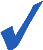 Referral to MSK Sheffield.
Physiotherapy.
6 months active self directed management.
Escalate / second opinion if required.
Investigations and onward referral to secondary care arranged if necessary.
Discharge.
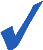 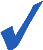 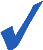 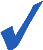 Please refer: Patients who have poor health literacy or require additional support to engage with the diagnosis or management plan. Patients who re-present with ongoing symptoms following failed self management / other therapy for more than 12 weeks
Referral form
Triage information
Questions
Thank you for your feedback